EEEFM Prof.ª Filomena Quitiba  
Piúma/ES, 1º semestre de 2019
DIAGRAMA VÊ: ESTUDANDO PARA O ENEM DE FORMA INVERTIDA
Aluno( s): THAMIRIS SOUZA BARROS
Série: 2° ano | Turma: M03 | Turno: Matutino. Valor: 3,0 pontos
Professora: Ana Cristina  -  lucas.perobas@gmail.com
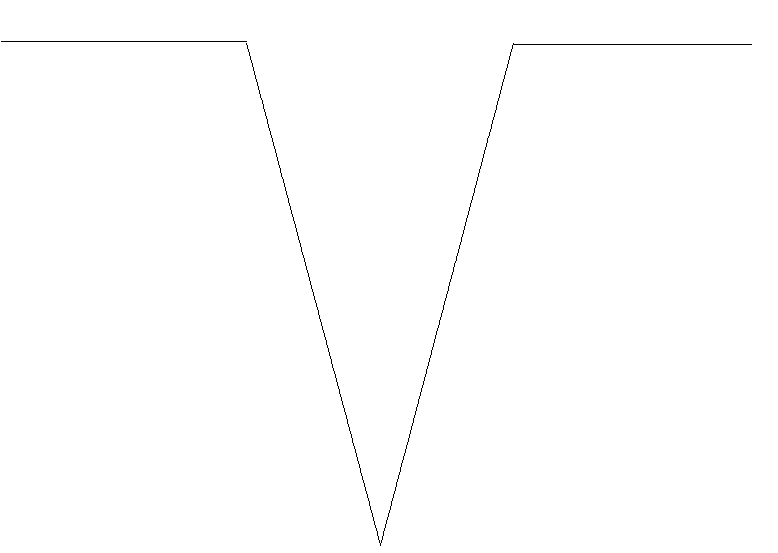 Domínio Conceitual
Domínio Metodológico
Teoria: QUIMICA
Asserções de valor:  
Foi consenso que os desafios são grandes na preparação para o Enem, pois requer dedicação e resiliência.
Princípios/necessidade didática:
Questão básica 
Ciêntificamente, sabe-se que essa mudança de cor da chama ocorre pela:
Noções sobre excitação de eletrons na eletrosfera
Asserções de conhecimento:
A letra *B* está correta, pois a nitros ação é a etapa do ciclo de nitrogênio na qual a amônia é convertida em nitrito
Conceitos: emissão de fatores pelo sódio .
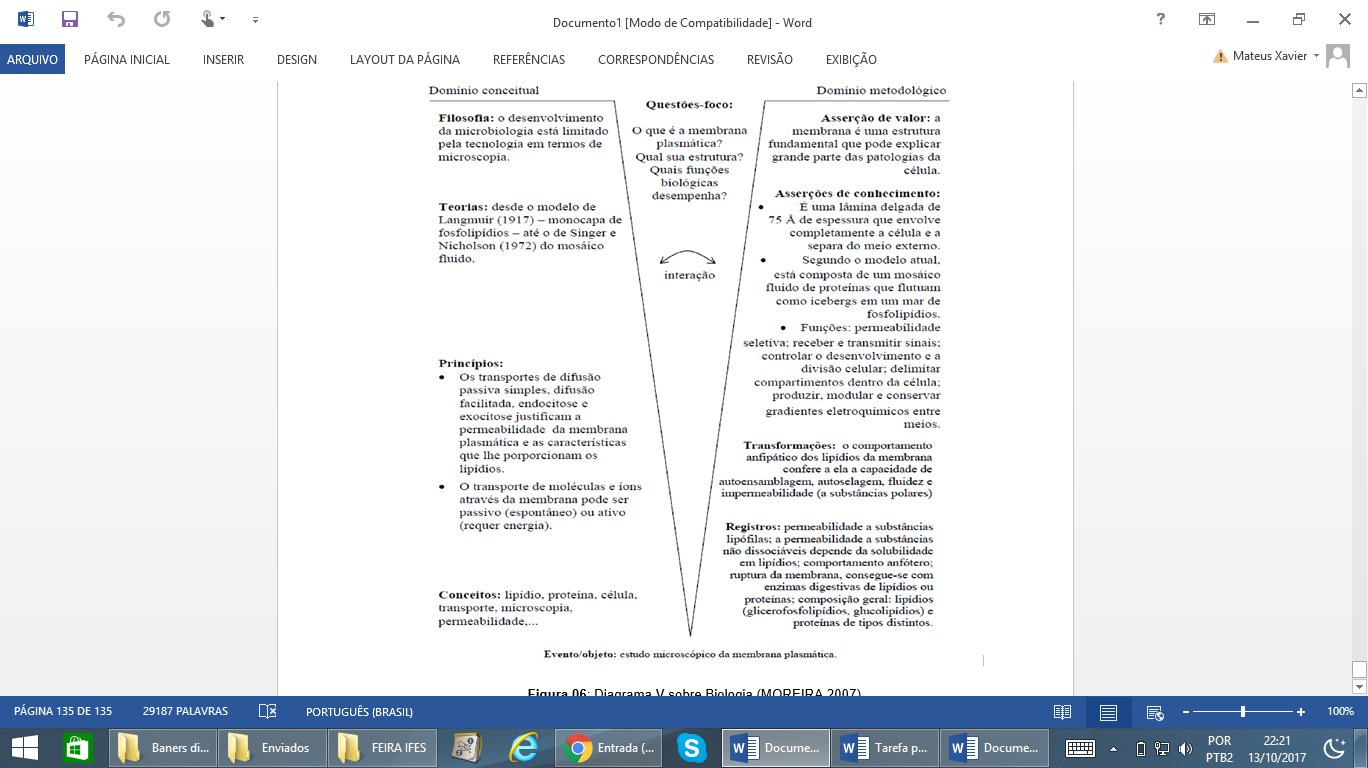 Interpretações: 
a) Errada. pois o descarregamento de água na chama do fogão, não provoca reações químicas
Sentença Descritora: 
Identificar registros de praticas de grupos sociais no tempo e no espaço.
Competências socioemocionais: 
Aprender a conhecer: Raciocínio e Aprender a aprender.
Aprender a fazer: Protagonismo.
Aprender a ser: Construção e Execução do Projeto de Vida.
b) Correta,.
c) Errada, pois o descarregamento de água na chama do fogão, não provoca reações químicas
d) Errada pois o descarregamento de água na chama do fogão não provoca reações quimicas
Competências socioemocionais na BNCC: 
a) Valorizar e utilizar os conhecimentos historicamente construídos sobre o mundo físico, social, cultural e digital para entender e explicar a realidade, continuar aprendendo e colaborar para a construção de uma sociedade justa, democrática e inclusiva. 
b) Utilizar tecnologias digitais de comunicação e informação de forma crítica, significativa, reflexiva e ética nas diversas práticas do cotidiano (incluindo as escolares) ao se comunicar, acessar e disseminar informações, produzir conhecimentos e resolver problemas.
e) Errada, pois o descarregamento de água na chama do fogão, não provoca reações químicas
Transformações:
Regimes totalitários: nazismo e facismo
Registros / Dados: Opções:
A atuação desses movimentos juvenis caracterizava-se:
a) pelo sectarismo e pela forma violenta e radical com que enfrentavam os opositores ao regime.
Competências Cognitivas:
b) pelas propostas de conscientização da população acerca dos seus direitos como cidadãos.
Competência de ÁREA 1 – compreender as ciências naturais e tecnológicas e elas associadas como construções humanas, percebendo seus papéis nos processos de produção e no desenvolvimento econômico e social da humanidade

Habilidade 3 – confrontar interpretações cientificas com interpretações baseadas no senso comum, ao longo do tempo ou em diferentes culturas
c) pela promoção de um modo de vida saudável, que mostrava os jovens como exemplos a seguir.
d) pelo diálogo, ao organizar debates que opunham jovens idealistas e velhas lideranças conservadoras.
e) pelos métodos políticos populistas e pela organização de comícios multitudinários.
Evento 
ENEM: 2017 | Questão: 122, caderno branco|
Um fato corriqueiro ao se cozinhar arroz é o derramamento da parte da água de cozimento sobre a chama azul do fogo, mudando para chama amarela. 
Essa mudança de cor pode suscitar  interpretações diversas  relacionadas a substâncias presentes na água de cozimento. Além do sal de cozinha, nela se encontram carboidratos, proteínas e sais minerais.
Cientificamente, sabe-se que essa mudança de cor da chama ocorre pela:
[Speaker Notes: Suporte: www.wikifisica.com; https://curriculointerativo.sedu.es.gov.br/  e https://sedudigital.wixsite.com/preenemdigital]